Чеська Республіка
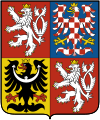 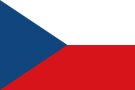 Розташування:
Чехія - внутрішньо(континентальна) держава в Центральній Європі.
Кордони:
Чехія межує з: 

Польщею (довжина кордону 658 км) на півночі, 

Німеччиною - на північному заході і південному заході (довжина кордону 646 км), 

Австрією - на півдні (довжина кордону 362 км) 

Словаччиною - на сході (довжина кордону 214 км). 

Загальна протяжність кордону - 1880 км.
Адміністративний поділ:
Чехія складається з трьох історичних регіонів:  


Богемії,                                    Моравії                           і Сілезії.
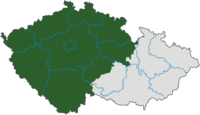 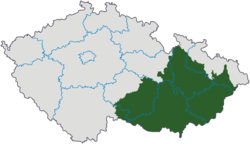 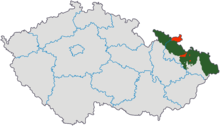 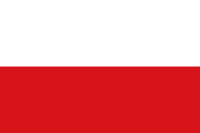 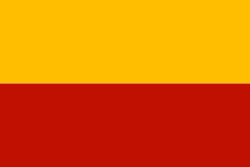 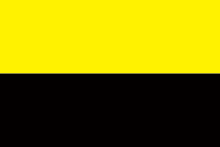 Адміністративний поділ:
Політично Чехія складається з 14 країв:
Область/ Населення 
Прага, столиця  - 1,223,368 
Центральночеський край  -  1,214,356 
Південночеський край  -  634,408 
Пльзенський край   -  565,029 
Карловарський край   -  308,450 
Устецький край  -   835,260 
Ліберецький край  -  435,755 
Краловоградецький край  -   553,503 
Пардубицкий край  -  513,949 
Оломоуцький край  -  641,897 
Моравскосилезский край  -   1,250,066 
Южноморавский  край   -  1,143,389 
Злинский край  -   591,026 
Височина  -  514,470
Населення:
В Чехії живе більш ніж 10 мільйонів жителів  (у 2010 році - 10,4 мільйона) 

95% населення складають чехи 

5% населення складають національні меншини: 
           - українці 
           - словаки 
           - в'єтнамці 
           - поляки 
           - росіяни  
           - німці 
           - цигани 
           - угорці
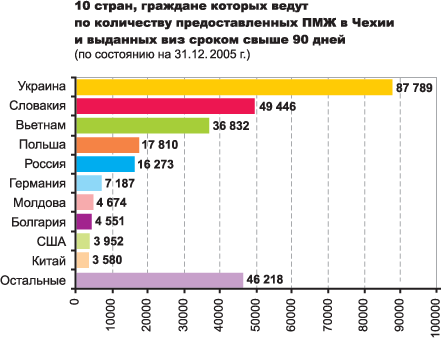 Політична структура:
Чеська Республіка виникла 1 січня 1993 в результаті розпаду ЧСФР. 

Відповідно до Конституції Чехія - незалежна, демократична республіка, на чолі якої стоїть президент. 

Президент обирається парламентом ЧеськохР на 5 років. 

Верховним органом виконавчої влади є правительство. На чолі уряду стоїть прем'єр-міністр. 

Верховним органом законодавчої влади є Парламент. 
Парламент складається з двох палат: 
- Палата депутатів 
(200 членів, їх обирають на 4 роки) 
- Сенат 
(81 член, їх обирають на 6 років)
в 1999 р. ЧР стала членом НАТО 
в 2004 р. ЧР стала членом ЄС (Європейського Союзу)
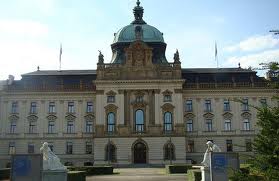 Географія
Територія Чехії складає:  78,9 тис. км ². 

Поверхня утворюють: 
середньовисокі гори (Шумава, Чеський ліс, Крушне гори, Крконоше, Ізерських гори, Орліцкіе гори, Есенік, Бескиди, Чесько-Моравська височина, Центральночеський височина) 
низовини (полабських низовина уздовж річки Морави). 

Найвища гора Чехії - Снєжка (її висота 1602 м)
Географія:
Через територію Чехії проходить головний європейський вододіл .

Чехія має густою мережею річок. Найдовша річка - Влтава (довжина 440 км) - бере витік на Шумаві і впадає в Лабу . На Влтаві знаходяться водосховища - вони утворюють тнз . Влтавскій каскад ( Липно , Орлик , Слапи , Камик ...) і водні електростанції.

Інші важливі річки: Лаба ( 370 км , впадає в Північне море) , Морава (впадає в Чорне море) , Одер (впадає в Балтійське море) .

У Південній Чехії ( навколо м. Тршебонь)  багато ставків ( 500 ) , в яких водиться прісноводна риба. Найбільший ставок - Рожмберк ( 489 га ) .

У Чехії мало озер. Найбільше озеро - Чорне озеро ( 18 га , Шумава )
Економіка:
Чехія - розвинена індустріальна країна .

В Чехія є корисні копалини:
кам'яне вугілля ( в Остравско - Карвінський кам'яновугільному басейні)
буре вугілля ( Мостецкой і Соколовський басейни)
залізна руда , уранова руда ( Яхімов , Ждяр над Сазавой , Чеська Ліпа )
каолін ( Карлові Вари )
нафта ( Бржецлав )

Чехія  багата лікувальними мінеральними джерелами ( Карлові Вари , Маріанські Лазні, Франтишкове Лазне )

Основні галузі промисловості:
енергетика;
металургійна промисловість (м. Острава );
машинобудування ( Прага , Брно , Пльзень );
хімічна промисловість ( Усті Н.Л. , Нератовице , Кралупи , Пардубіце );
будівельна промисловість;
текстильна промисловість ( Ліберець , Простейов , Прага , Злін , північ Чехії );
швейна промисловість;
взуттєва промисловість;
харчова промисловість;
Експорт:
Чехія традиційно експортує :

машинобудівну продукцію
скло та біжутерія - найвідоміше чеське скло з м. Jablonec nad Nisou і Nový Bor
кришталь - відома скляна фабрика Moser
фарфор - найвідоміші продукти включають фарфор цибульного зразка
богемский гранат і коштовності з нього ( Granat Turnov )
пиво - одне з найбільш відомих у всьому світі. Найбільші чеські пивовари включають Plzeňský Prazdroj , Pivovary Staropramen , Budvar , Бернард і Starobrno .
напій Бехеровка
мінеральну воду - Mattoni з району близько Карлових Вар
Оломоуцькі сирки - делікатес з сиру
концертні роялі - Фортепіано Petrof ( Hradec Králové )
взуття « Батя »
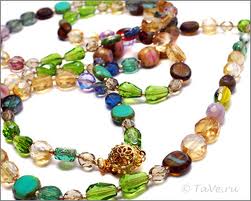 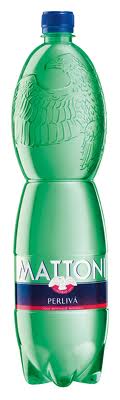 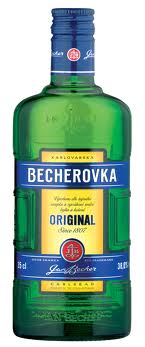 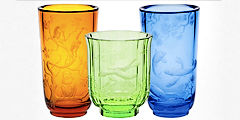 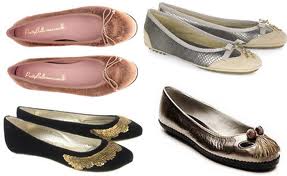 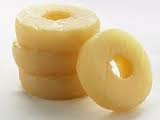 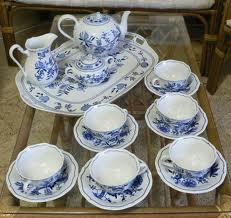 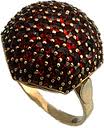 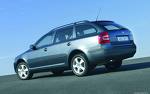 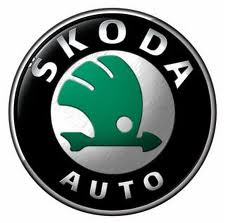 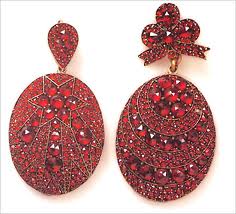 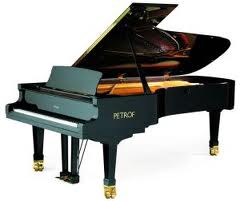 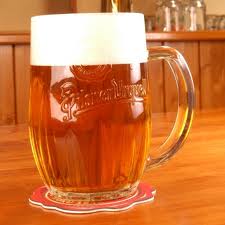 Транспорт:
У Чеській Республіці розвинені всі види транспорту: 

повітряний транспорт  (всього 46 аеропортів, 6 аеропортів з міжнародними польотами) 

залізничний транспорт (протяжність ліній залізниць становить 9 441 км) 

автомобільний транспорт (56 000 км автодоріг, 8000 км автомагістралей) 

річковий транспорт (річкові порти на річці Лаба) 

трубопровідний транспорт (трубопровід ДРУЖБА, трубопровід Інголштадт, газопровід МИР)
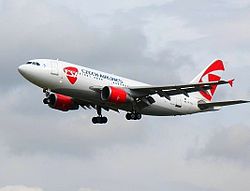 Туризм:
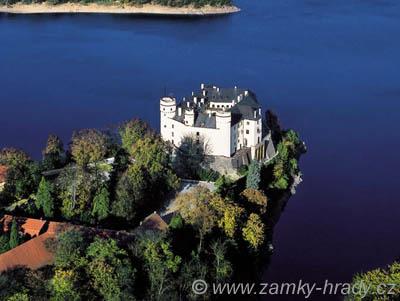 Хоча країна маленька, вона дуже багата - тут збереглися місця, де прекрасна природа, багато старовинних міст з історичними пам'ятками, багато цікавих курортів, замків, музеїв ... 

Чехія щорічно привертає увагу туристів з різних країн. Вони, звичайно, хочуть подивитися головним чином Прагу, але є й багато інших цікавих місць. 

Деякі пам'ятники були оголошені заповідником або внесені в список ЮНЕСКО.
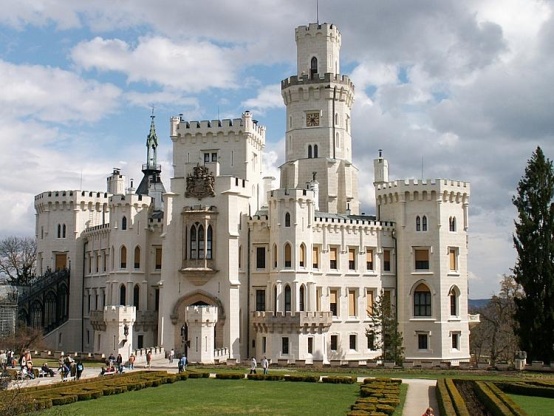 Пам'ятники в списку ЮНЕСКО
У списку Всесвітньої спадщини ЮНЕСКО в Чехії записано
12 об'єктів:

Історичний центр міста Ческі Крумлов                                        ( 1992 )
Історичний центр Праги                                                                  ( 1992 )
Історичний центр міста Телч                                                          ( 1992 )
Церква Св.Іоанна Непомуцького в Зеленій Горі                         ( 1994 )
Історичний центр міста Кутна Гора                                               ( 1995 )
Парковий комплекс Леднице - Валтіце                                         ( 1996 )
Сади і замок у місті Кромержиж                                                     ( 1998 )
Голашовіце - історичний заповідник                                            ( 1998 )
Замок в містечку Літомишль                                                          ( 1999 )
Колона Святої Трійці в місті Оломоуц                                          ( 2000 )
Вілла Tugendhat в місті Брно ( 2001 )
Єврейський квартал і церква святого Прокопія в 
місті  Тршебіч                                                                                     ( 2003 )
Список об'єктів Всесвітньої спадщини ЮНЕСКО в Чехії
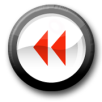 Історичний центр міста Ческій Крумлов
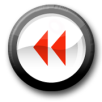 Повернутись в Список пам'ятників ЮНЕСКО
Історичний центр Праги
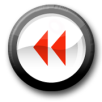 Вернуться в Список памятников ЮНЕСКО
Історичний центр Праги
Повернутись в Список пам'ятників ЮНЕСКО
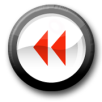 Церква Святого Іоанна Непомуцького на Зеленій Горі
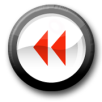 Повернутись в Список пам'ятників ЮНЕСКО
Історичний центр міста Кутна Гора
Повернутись в Список пам'ятників ЮНЕСКО
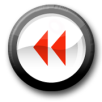 Парковий комплекс Леднице-Валтіце
Повернутись в Список пам'ятників ЮНЕСКО
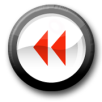 Сади і замок у місті Кромержиж
Повернутись в Список пам'ятників ЮНЕСКО
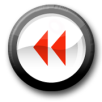 Голашовіце - історичний заповідник
Повернутись в Список пам'ятників ЮНЕСКО
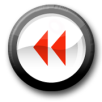 Замок в містечку Літомишль
Повернутись в Список пам'ятників ЮНЕСКО
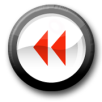 Колона Святої Трійці в місті Оломоуц
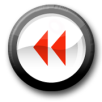 Повернутись в Список пам'ятників ЮНЕСКО
Вілла Тугендхат в місті Брно
Повернутись в Список пам'ятників ЮНЕСКО
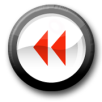 Єврейський квартал і церква святого Прокопія в місті Тршебіч
Повернутись в Список пам'ятників ЮНЕСКО
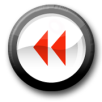 По матеріалам:



Ruština nejen k maturitě. Otázky a odpovědi. Zrcadlový text. V. Ivanova, INFOA,2009

Ruský jazyk v kostce. R. Hříbková, Fragment, 2004 

www.wikipedia.org

www.google.com

ttp://www.futurumtour.com/gov/eco_03.php 

http://www.czech.cz/ru/67084-tradicionnuie-cheshskie-produktui-i-marki
Вернутися на початок
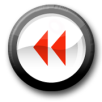